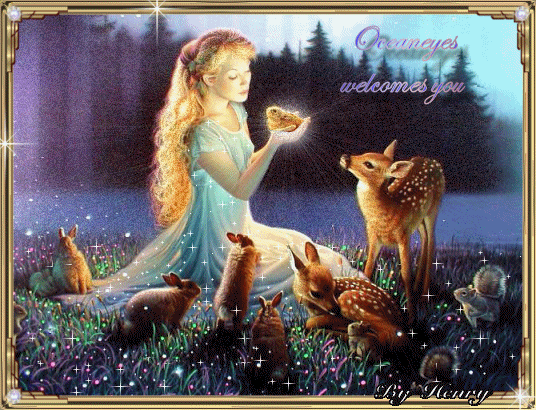 «Доброта – это солнце, которое согревает душу человека»
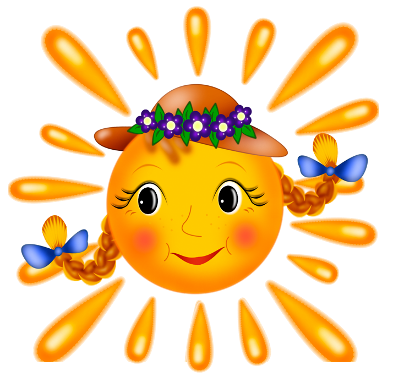 «Независимо от того, чем будут платить тебе за добро: добром или злом -   Твори добро».
  Ш.А. Амонашвили
Шалва Александрович Амонашвили – грузинский педагог и психолог, почетный академик Российской академии образования, руководитель лаборатории гуманной педагогики. Любовь к ребёнку, к человеку – вот основа гуманистической педагогики. Цель у эксперимента была одна – вырастить просто хороших людей. Сегодня по методике Амонашвили работают школы во многих странах мира.
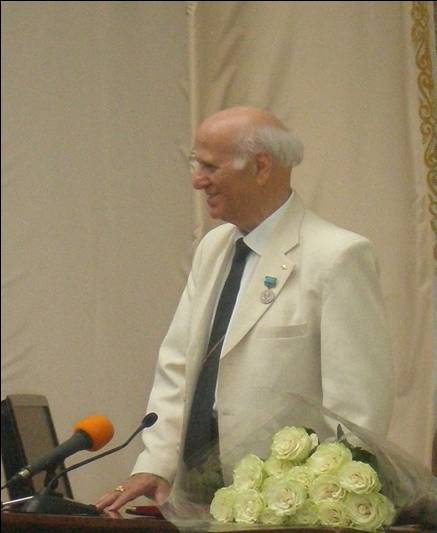 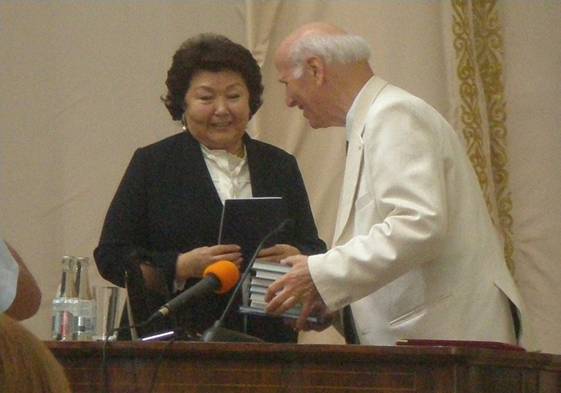 Основатель и президент республиканского детского благотворительного фонда „Бобек“ Сара Алпысовна    Назарбаева разработала курс программы  « Самопознание», в основе которого лежит гуманная педагогика Амонашвили.  Шалва Александрович и Сара Алпысовна   работают в тесном сотрудничестве.
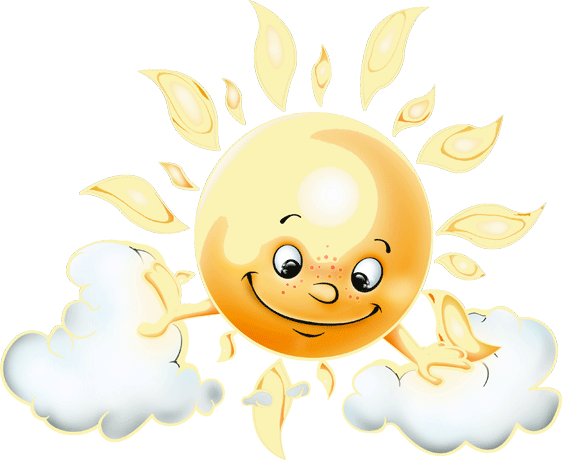 Доброта – отзывчивость, душевное расположение к людям, стремление делать добро другим
Словарь   Ожегова
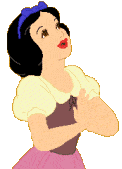 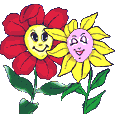 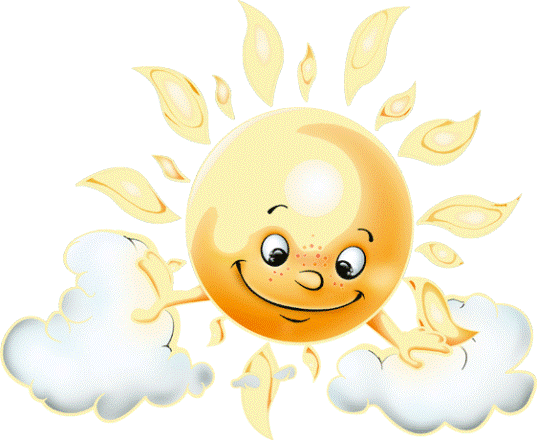 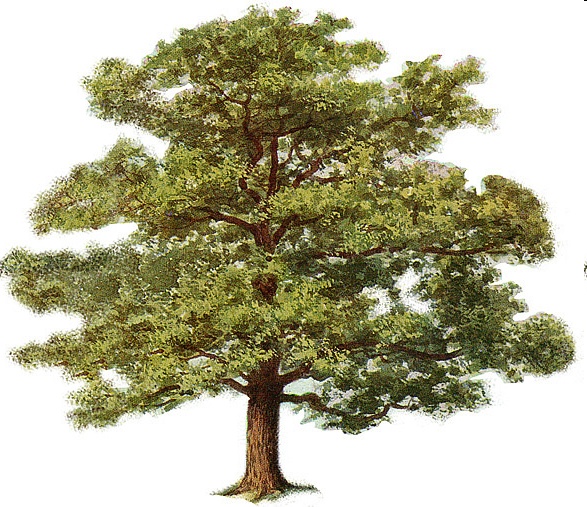 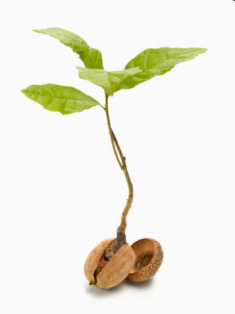 ЧЬЯ ДОБРОТА ПОМОГАЕТ РАСТИ ВАМ?
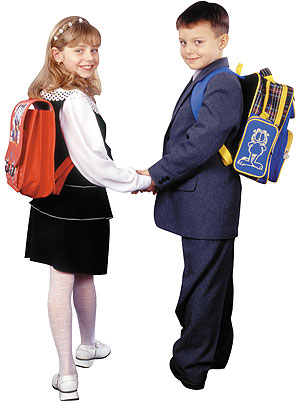 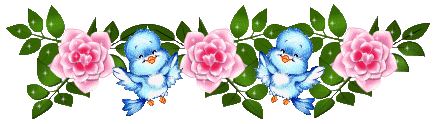 ДАРОМ НИ ОДНО ДОБРОЕ ДЕЛО НЕ ПРОПАДАЕТ
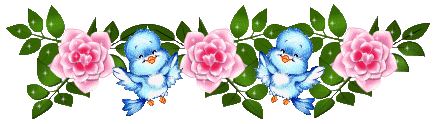 ДЕРЕВО   ДОБРОТЫ
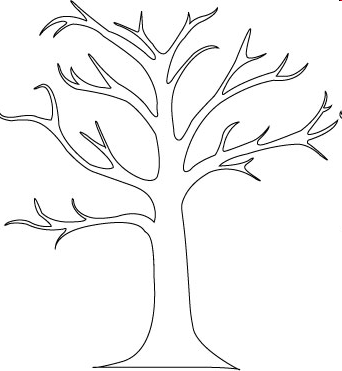 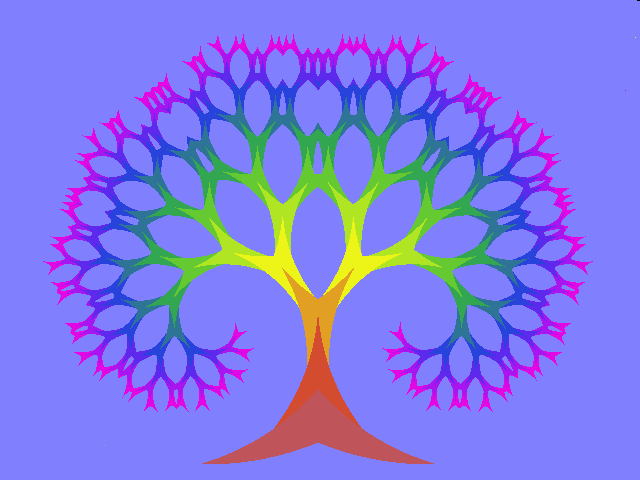 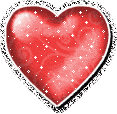 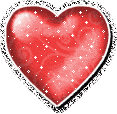 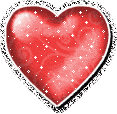 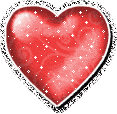 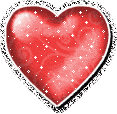 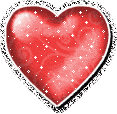 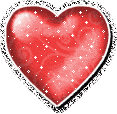 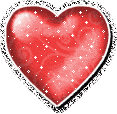 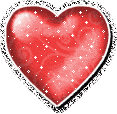 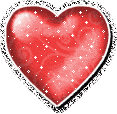 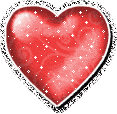 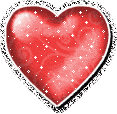 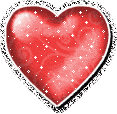 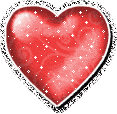 Независимо от того, ждут от тебя добро или не ждут его -   Твори добро.  
Независимо от того, заметят твоё добро или не заметят его -   Твори добро.  
Независимо от того, принимают твоё добро или отбрасывают его -   Твори добро.  
Независимо от того, чем будут платить тебе за добро: добром или злом -   Твори добро.  
Твори добро и ни у кого не спрашивай разрешения,  
     Ибо никто не властен над твоим добром
                                              Ш.А. Амонашвили
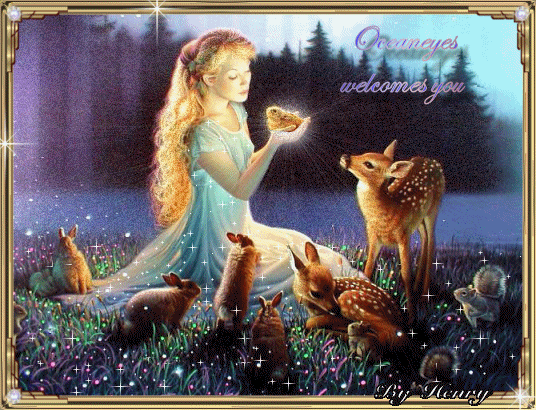